Background and Introduction to ITIL and IT Service Management
Agenda/Learning Objectives
What is ITIL
The history of ITIL
The key components of version 3 (the Lifecycle)
The key advantages and Objectives of ITIL
4Ps of IT Service Management
How does your organization
balance these 4 Ps?
Business and IT Alignment
Objectives:
 Want to make a lot $$$
 Want to have a good image and reputation
Retail (incl. POS)
 Marketing
 Buying & Procurement
Website, E-mail
 Procurement System
 Point of Sale (POS)
 PCs, Networks, Servers
ITIL Framework
ITSM ensures Service Provision are:
 What we need
 Available when we need them
 Provisioned at the right cost
The Multiple View of IT
Component of systems
and processes
Internal unit/functionof the enterprise orcommercial service
provider
Capabilities and resourcesthat provide a dependable
Streams of benefits
Type of shared service utillizedby business units
The Multiple View of IT
Our billing system is IT-enabled
 We use IT to immprove interaction with   our customer through self-service   terminal at key location
 IT touches every part of our business &  without appropriate control, then in itself  is a risk
IT is at the core of our business process  We use it to create value for customer  It is part of our production process
 Our IT investments are like COGS  The are direct cost, not overheads
 IT is our business
Our IT is headed by a CIO with   tremendeous experience in the industry
 Our heavility concentrated centralized  IT suits our business model which more  than anything requires stability and  control over business operation
 IT doesn’t understand the language of  our business. Much is lost in translation
I haven’t been able to access the internet  service since yesterday. When do you  expect the service to restore?
 Our remote-access service is very secure  but it also very difficult to setup and use
 We decided not to build our own enterprise  apps for admin functions. We outsource.
What is ITIL & IT Service Management?
ITIL stands for IT Infrastructure Library
It is a ‘Good Practice’ Framework for IT Service Management
It is GUIDANCE rather than a standard
ADOPT & ADAPT
No such thing as ‘Compliance’
Sourcing of SM Practice
Enablers
(Aggregate)
Standards
Industry practices
Academic research
Training & education
Internal experience
Employees
Customers
Suppliers
Advisors
Technologies
Sources
(Generate)
Subtitutes

Regulators

Customers
Competition

Compliance

Commitments
Scenarios
(Filter)
Drivers
(Filter)
Knowledge fit for businessobjectives, context, and purpose
Some Relevant Bodies
The Process Driven Organization
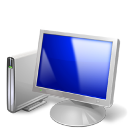 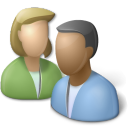 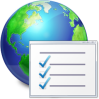 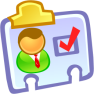 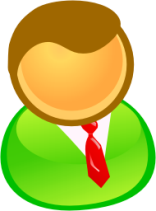 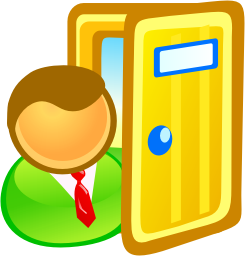 the process decide
[Speaker Notes: The real strength of ITSM with ITIL is the fact that the overall approach is “process driven”.

In this diagram we see the vertical lines of the Functional or business units, within the organization. For example, the sales department, manufacturing department, accounts department.

The horizontal bars show that each of these functional departments/units MUST work together in order to achieve results that are required by the organization's customer.

We can see the customer putting money into the organization. Only through business processes are we able to deliver to the customer what it is they pay for.

Each business unit works together in order to achieve a common goal. This working together can be called a process. Some processes are support processes, others are directly customer focused processes.

It is important to note that the functional departments still need to exist. It is efficient to physically or logically group people with similar functions and skills together. The importance of the processes is that they decide how the functional units work with each other.

People who don’t want to get involved with these process/other business units can be said to be working in “silo’s”. A silo has no (or discourages) interactions with other silos.]
Process-based Model
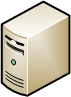 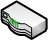 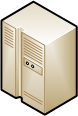 Service Level Management
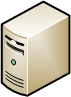 Change Management
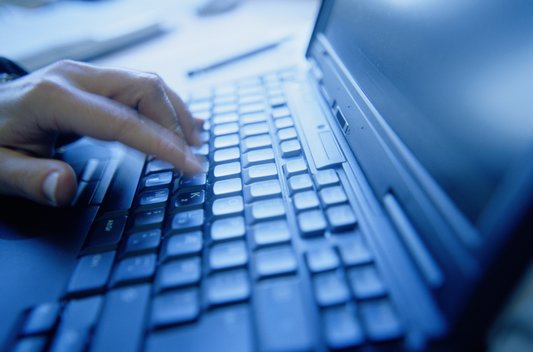 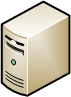 Problem Management
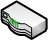 [Speaker Notes: Here is another slide clarifying the process based approach across technologies and services towards the end user.

A  process is a set of linked activities that create value by transforming an input into a more valuable output. Both input and output can be artifacts and/or information and the transformation can be performed by human actors, machines, or both.]
The Evolution of ITIL
Version 1 – individual books
Very mainframe focused
Version 2 – Integrated process framework
Service Support & Service Delivery
Version 3 – Service Lifecycle (2007+)
Service Strategy, Service Design, Service Transition, Service Operation, Continual Service Improvement
The Evolution of ITIL
Up to 2000 very much concentrated in Northern Europe and more widely adopted in Government
Now
Adopted across the world – all regions
Adopted across all industry sectors
Used by all types of organisations (Internal, External service providers)
Used by organisations of all sizes
It is the ‘de-facto’ standard for IT Service Management
Key Component of ITIL – V3
Complimentary Guidance
Continual ServiceImprovement
Quick Wins
Governance Methods
ServiceDesign
Service
Design
ServiceStrategies
Service
ServiceOperation
ITIL
Study Aids
Case Studies
ServiceTransition
Value-added Products
Qualifications
Templates
Key Component of ITIL – V3
Key Advantages of ITIL
Independent (and in Public Domain)
Comprehensive and Modular
Links IT to the Business
Universally applicable
Business based approach to IT
Common Vocabulary
and…it works (at least in can…if done well)
Key ITIL/ITSM Objectives
To align IT services with the current and future needs of the business and its Customers
To continually improve the quality of the IT services delivered
To reduce the long-term cost of service provision
In addition, the ITIL framework helps improve the availability, reliability, stability and security of mission critical IT services by providing demonstrableperformance indicators to measure and justify the cost of service quality.
Learning Objectives – Achieved?
What is ITIL
The history of ITIL
The key components of version 3 (the Lifecycle)
The key advantages and Objectives of ITIL
Cultural Aspects & Excellence inCustomer Service
Intro to ITIL and IT Service Management
Cultural Aspects & Excellence in Customer Service
Customers & Users
A customer is a recipient of a service - someone who deals with trader & habitually purchases from them
A user, in ITIL terms, is the person using the service on daily basis
Traditional perception of customers by IT
The way in which service is delivered is dependent on the people delivering the service
What do customers want from IT?(Back to Basic)‏
Services are available when THEY need them
Value for money
Services are Business Aligned
Their expectations are better managed
To be kept informed
Confidence in IT’s ability to deliver
A single point of contact & communication
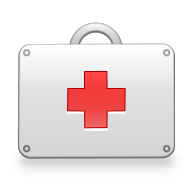 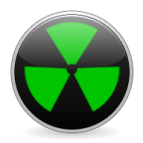 What do IT Manager’s want?
To deliver a professional, stable & consistently improved service to the business
To demonstrate accountability & value for money
To build a flexible & scalable service department they & their team are proud of
Process Improvement
Service Management implementation is a process improvement
The objective of process improvement is to improve the service
A Continual Service Improvement (CSI) is an ongoing initiatives
Management Commitment
Motivating & leading by example
Authority given to required decision makers
Sponsor & ITSM “champion” assigned
Training
Big picture & long term strategic solution
Realistic implementation timetable
Appropriate tools to support the process
Under Project Management
“A customer is the most important visitor on our premises. He is not dependent on us. We are dependent on him. He is not an interruption of our work. He is the purpose of it. He is not an outsider to our business. He is part of it. We are not doing him a favour by serving him. He is doing us a favour by giving us the opportunity to do so.”


Mahatma Gandhi
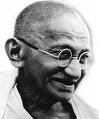 Service Culture
A culture is value and beliefs of organization
A service culture means orientation towards helping people

   “people don’t care how much you know until they know how much you care”
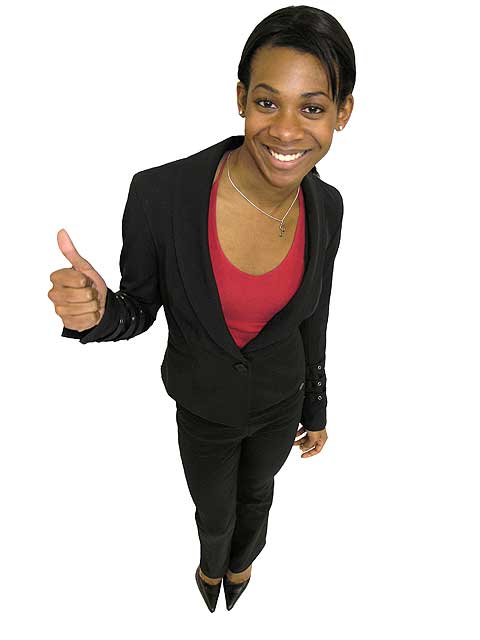 Customer Service
Customer service is..
providing the right quality of services to meet the customer’s requirement
help customers make best use of these services
being receptive to customer’s needs and problems and provide them with effective support at all time
Tools: Customer profiling